Графическая топика режимов  Ивл
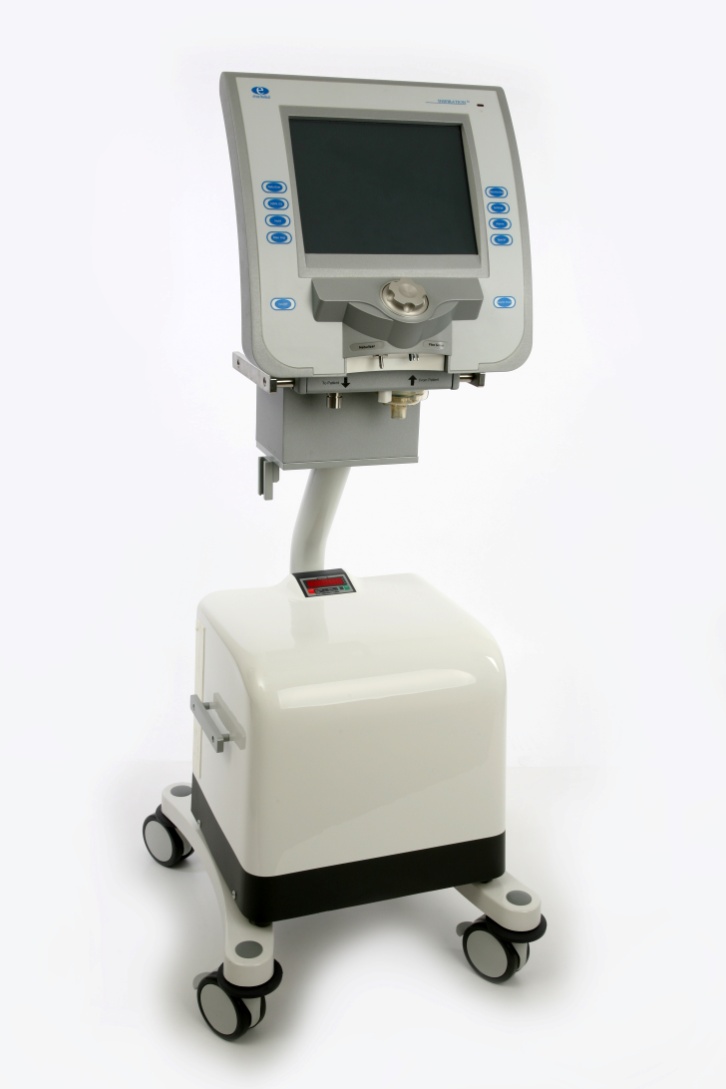 Ординатор кафедры анестезиологии-реаниматологии ГБОУ ВПО ЧГМА Купцов А. В.
NPV (negative pressure ventilation
NPV аппараты ИВЛ, создающие отрицательное давление вокруг
     грудной клетки пациента для обеспечения вдоха.
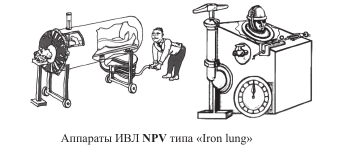 HFV аппараты ИВЛ, вдувающие воздух в легкие с частотой более60 циклов в минуту.
Высокочастотная ИВЛ в
природе используется хищниками, ко-
торые не умеют потеть, например, со-
баками. При этом типе дыхания объем
одного  вдоха  меньше  мёртвого  про-
странства. Этот тип дыхания по-анг-
лийски называется panting.
PPV аппараты ИВЛ, вдувающие воздух в легкие с частотой неболее 60 циклов в минуту.
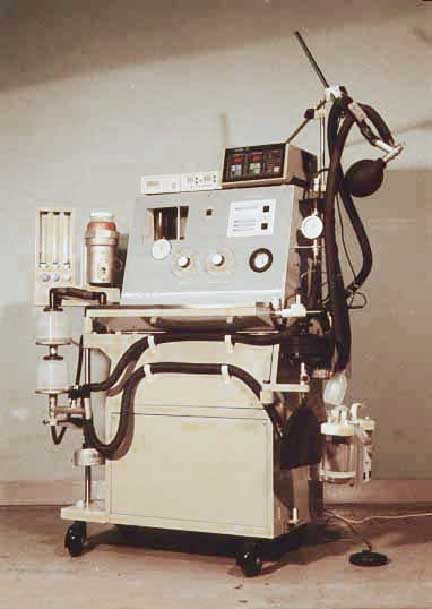 Зачем нужны новые режимы ИВЛ?
1.Сохранить активность дыхательной мускулатуры
2.Снизить уровень седации
3.Предотвратить «конфликт» пациента с аппаратом
4.Облегчить и ускорить прекращение респираторной поддержки.
5.Улучшить результаты лечения
Режимы ИВЛ. Их много!!!!
Классификация режимов ИВЛ
Автором классификации является профессор Кливлендского университета Роберт Чатбурн (Robert L. Chatburn). 
     Эта классификация режимов ИВЛ утверждена на согласительной 
     конференции по аппаратам ИВЛ (Consensus statement on the essentials of 
     mechanical ventilators) Американской ассоциации по респираторной 
     терапии.
Классификация режимов ИВЛ
Графическая топика режимов ИВЛ
Важным достижением последнего времени, в значительной степени облегчившим выбор параметров и сделавшим проведение ИВЛ более удобным, является мониторинг и графическое отображение показателей вентиляции (поток, давление и дыхательный объем).
Принудительная вентиляцияПод знаком CMV
CMV (continuous mandatory ventilation) – это вариант со-
    гласования вдохов, при котором все вдохи mandatory (принуди-
    тельные).
Формирование вдоха с контролем по давлению: респиратор подает поток в легкие пациента и переключается на выдох при достижении заданного врачом давления (инспираторного давления).
Формирование вдоха с контролем по объему: респиратор подает поток в легкие пациента и переключается на выдох при достижении заданного врачом объема вдоха (дыхательного объема).
Вариант режима ИВЛ с паттерном PC-CMV(Pressure controlled c ontinuous mandatory ventilation).
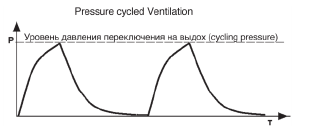 Вариант режима ИВЛ с паттерном VC-CMV(Volume controlled continuous mandatory ventilation).
Принудительно-           вспомогательные режимы  Под знаком IMV
IMV (intermittent mandatory ventilation) – перемежающаяся при-
    нудительная вентиляция – это вариант согласования вдохов, при
    котором  принудительные  вдохи чередуются  с  самостоятель-
    ными.
Синхронизированная перемежающаяся принудительная вентиляция с контролем по объему(SIMV, VC-SIMV)
Синхронизированная перемежающаяся принудительная вентиляция с контролем по давлению(P-SIMV, PC-SIMV)
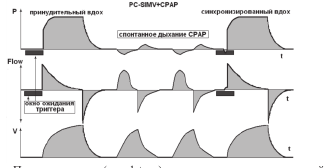 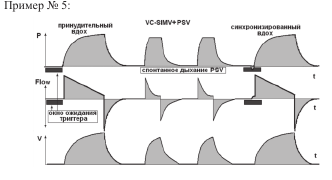 К вспомогательным режимам относятся:
1.Поддержка давлением
 2.Поддержка объемом
 3.Постоянное положительное давление в дыхательных путях
 4.Компенсация сопротивления эндотрахеальной/трахеостомической трубки
«Pressure support ventilation» «PSV»
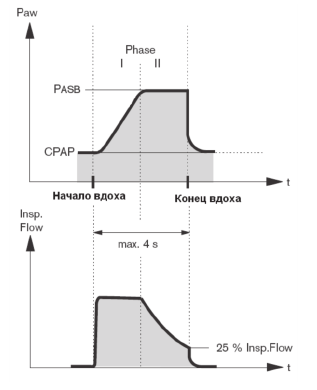 Постоянное положительное давление в дыхательных путях - Continuous Positive Airway Pressure (СРАР)
Вентиляция с двумя фазами положительного давления в дыхательных путях - Biphasic positive airway pressure (BIPAP, BiPAP)
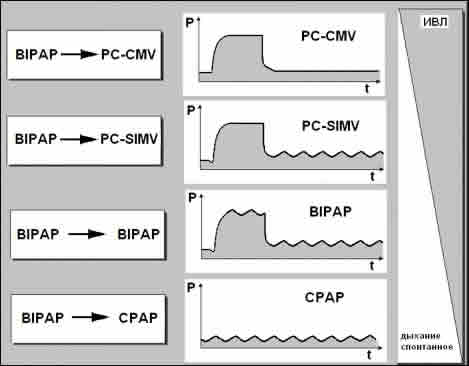 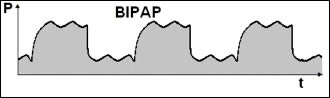 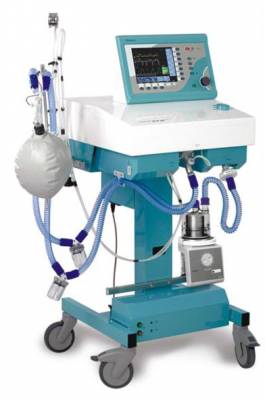 Спасибо